CS/EE 217GPU Architecture and Parallel ProgrammingLecture 15: Atomic Operations and Histogramming - Part 2
© David Kirk/NVIDIA and Wen-mei W. Hwu  University of Illinois, 2007-2012
1
Objective
To learn practical histogram programming techniques
Basic histogram algorithm using atomic operations
Privatization
2
Review: A Histogram Example
In phrase “Programming Massively Parallel Processors” build a histogram of frequencies of each letter
A(4), C(1), E(1), G(1), …
How do you do this in parallel?
Have each thread to take a section of the input
For each input letter, use atomic operations to build the histogram
3
Iteration #1 – 1st letter in each section
P
R
O
G
R
A
M
M
I
N
G
M
A
S
S
I
V
E
L
Y
P
Thread 3
Thread 0
Thread 1
Thread 2
1
2
1
A
B
C
D
E
F
G
H
I
J
K
L
M
O
Q
R
T
V
N
P
S
U
4
Iteration #2 – 2nd letter in each section
P
R
O
G
R
A
M
M
I
N
G
M
A
S
S
I
V
E
L
Y
P
Thread 3
Thread 0
Thread 1
Thread 2
1
1
1
3
1
1
A
B
C
D
E
F
G
H
I
J
K
L
M
O
Q
R
T
V
N
P
S
U
5
Iteration #3
P
R
O
G
R
A
M
M
I
N
G
M
A
S
S
I
V
E
L
Y
P
Thread 3
Thread 0
Thread 1
Thread 2
1
1
1
1
3
1
1
1
1
A
B
C
D
E
F
G
H
I
J
K
L
M
O
Q
R
T
V
N
P
S
U
6
Iteration #4
P
R
O
G
R
A
M
M
I
N
G
M
A
S
S
I
V
E
L
Y
P
Thread 3
Thread 0
Thread 1
Thread 2
1
1
1
1
1
3
1
1
1
1
2
A
B
C
D
E
F
G
H
I
J
K
L
M
O
Q
R
T
V
N
P
S
U
7
Iteration #5
P
R
O
G
R
A
M
M
I
N
G
M
A
S
S
I
V
E
L
Y
P
Thread 3
Thread 0
Thread 1
Thread 2
1
1
1
1
1
3
1
2
1
2
2
A
B
C
D
E
F
G
H
I
J
K
L
M
O
Q
R
T
V
N
P
S
U
8
What is wrong with the algorithm?
Reads from the input array are not coalesced
Assign inputs to each thread in a strided pattern
Adjacent threads process adjacent input letters
P
R
O
G
R
A
M
M
I
N
G
M
A
S
S
I
V
E
L
Y
P
Thread 2
Thread 3
Thread 0
Thread 1
1
1
1
1
9
A
B
C
D
E
F
G
H
I
J
K
L
M
O
Q
R
T
V
N
P
S
U
Iteration 2
All threads move to the next section of input
P
R
O
G
R
A
M
M
I
N
G
M
A
S
S
I
V
E
L
Y
P
Thread 2
Thread 3
Thread 0
Thread 1
1
1
2
1
2
1
10
A
B
C
D
E
F
G
H
I
J
K
L
M
O
Q
R
T
V
N
P
S
U
A Histogram Kernel
The kernel receives a pointer to the input buffer 
Each thread process the input  in a strided pattern
__global__ void histo_kernel(unsigned char *buffer,
			long size, unsigned int *histo) 
{
    int i = threadIdx.x + blockIdx.x * blockDim.x;

// stride is total number of threads
    int stride = blockDim.x * gridDim.x;
11
More on the Histogram Kernel
// All threads handle blockDim.x * gridDim.x
   // consecutive elements
   while (i < size) {
       atomicAdd( &(histo[buffer[i]]), 1);
       i += stride;
   }
}
12
Atomic Operations on DRAM
An atomic operation starts with a read, with a latency of a few hundred cycles
13
Atomic Operations on DRAM
An atomic operation starts with a read, with a latency of a few hundred cycles
The atomic operation ends with a write, with a latency of a few hundred cycles
During this whole time, no one else can access the location
14
Atomic Operations on DRAM
Each Load-Modify-Store has two full memory access delays 
All atomic operations on the same variable (RAM location) are serialized
time
internal routing
internal routing
DRAM delay
DRAM delay
DRAM delay
..
transfer delay
transfer delay
atomic operation N
atomic operation N+1
15
Latency determines throughput of atomic operations
Throughput of an atomic operation is the rate at which the application can execute an atomic operation on a particular location.

The rate is limited by the total latency of the read-modify-write sequence, typically more than 1000 cycles for global memory (DRAM) locations.

This means that if many threads attempt to do atomic operation on the same location (contention), the memory bandwidth is reduced to < 1/1000!
16
You may have a similar experience in supermarket checkout
Some customers realize that they missed an item after they started to check out
They run to the isle and get the item while the line waits
The rate of check is reduced due to the long latency of running to the isle and back.
Imagine a store where every customer starts the check out before they even fetch any of the items
The rate of the checkout will be 1 / (entire shopping time of each customer)
17
Hardware Improvements (cont.)
Atomic operations on Fermi L2 cache
medium latency, but still serialized
Global to all blocks
“Free improvement” on Global Memory atomics
time
internal routing
..
data transfer
data transfer
atomic operation N
atomic operation N+1
18
Hardware Improvements
Atomic operations on Shared Memory
Very short latency, but still serialized
Private to each thread block
Need algorithm work by programmers (more later)
time
internal routing
..
data transfer
atomic operation N
atomic operation N+1
19
Atomics in Shared Memory Requires Privatization
Create private copies of the histo[] array for each thread block

__global__ void histo_kernel(unsigned char *buffer,
			long size, unsigned int *histo) 
{
    __shared__ unsigned int histo_private[256];
   if (threadIdx.x < 256) histo_private[threadidx.x] = 0;
   __syncthreads();
20
Build Private Histogram
int i = threadIdx.x + blockIdx.x * blockDim.x;
// stride is total number of threads
    int stride = blockDim.x * gridDim.x;
    while (i < size) {
         atomicAdd( &(histo_private[buffer[i]), 1);
         i += stride;
    }
21
Build Final Histogram
// wait for all other threads in the block to finish
  __syncthreads();

  if (threadIdx.x < 256) 
     atomicAdd( &(histo[threadIdx.x]), 				    				histo_private[threadIdx.x] );

}
22
More on Privatization
Privatization is a powerful and frequently used techniques for parallelizing applications

The operation needs to be associative and commutative
Histogram add operation is associative and commutative

The histogram size needs to be small
Fits into shared memory

What if the histogram is too large to privatize?
23
Other Atomic operations
atomicCAS (int *p, int cmp, int val) 
CAS = compare and swap
//atomically perform the following
int old = *p;
if(cmp == old) *p = v;
return old;
AtomicExch – unconditional version of CAS
int old = *p;
*p = v;
return old
What are these used for?
24
Locking causes control divergence in GPUs
Divergence deadlock if locking thread idles
25
Alternatives to locking?
Lock-free algorithms/data structures
Update a private copy
Try to atomically update a global data structure using compare and swap or similar
Retry if failed
Need data structures that support this kind of operation

Wait-free algorithms/data structures
Similar to histogramming – don’t wait, but atomic update
But applies only to some algorithms
26
Lock free vs. locking
27
Example from Nvidia presentation at GTC 2013
Parallel Linked List Example
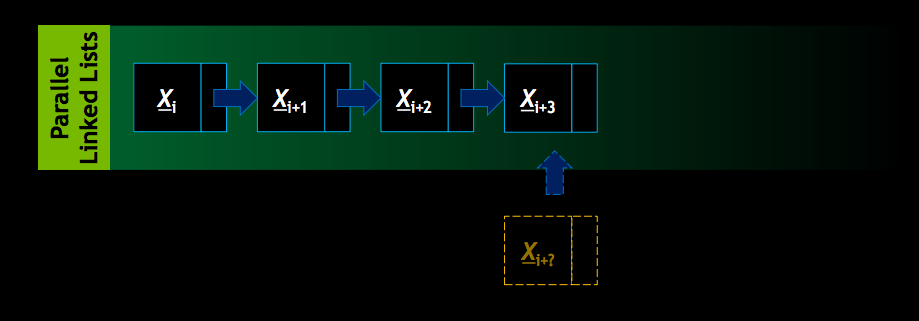 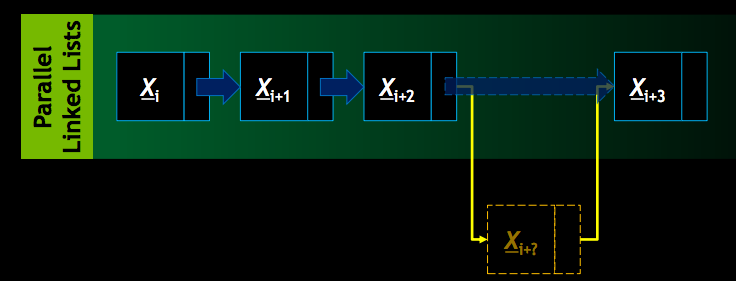 28
29
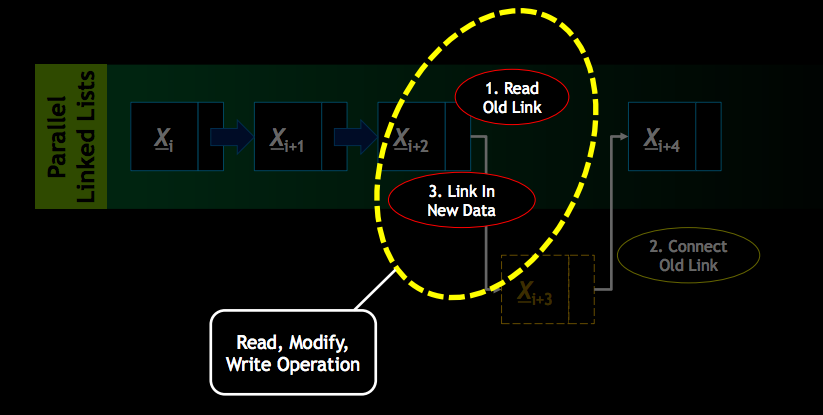 30
31
ANY MORE QUESTIONS?
32